Tolerance
“the allowance of that which is not wholly approved” (Webster, 1828)
VS
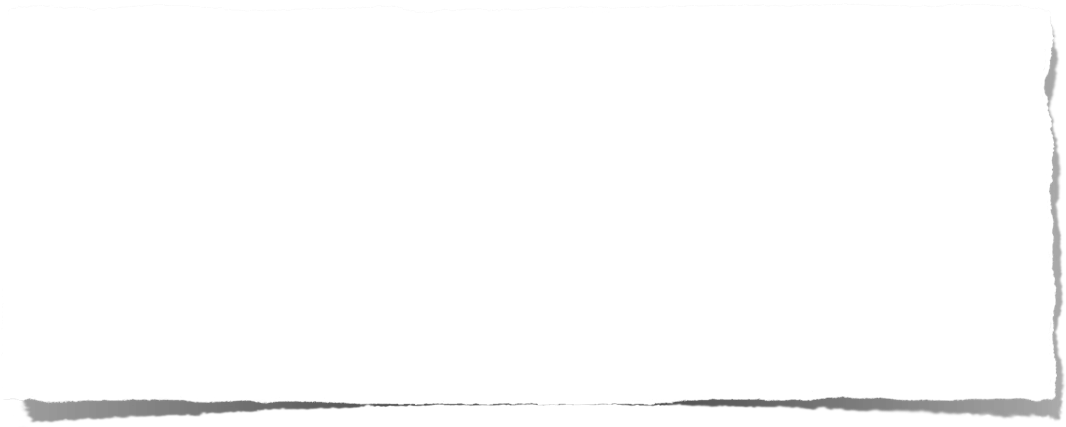 “favorable reception, approval”
(Webster, 1828)
Acceptance
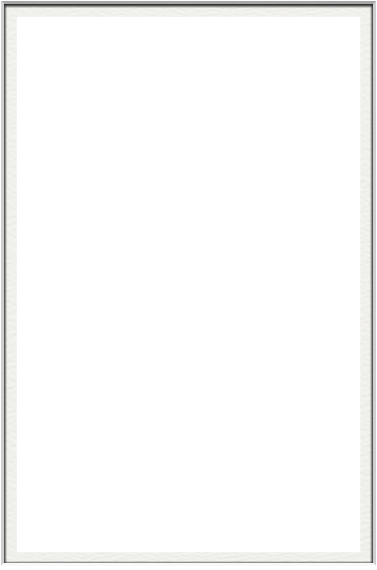 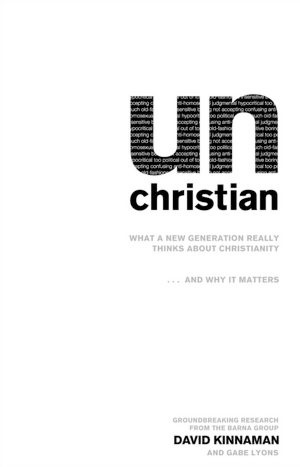 Tolerance
VS
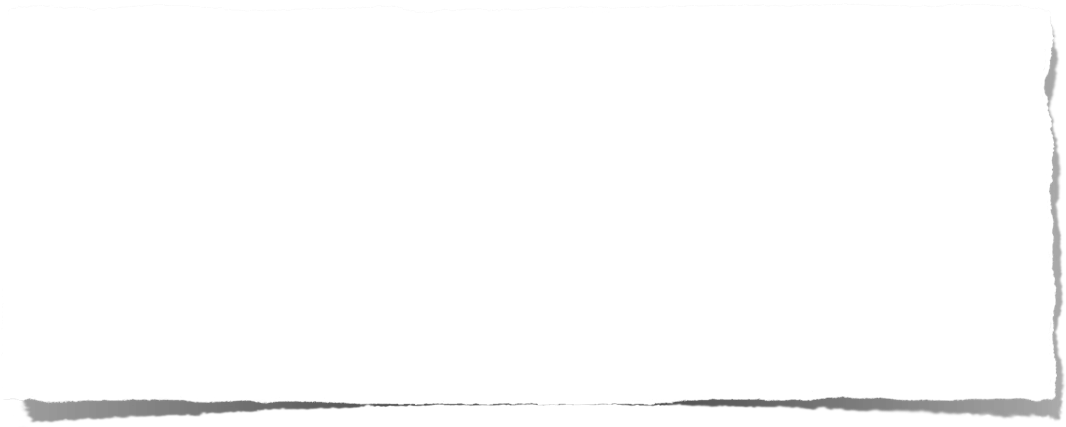 Acceptance
Tolerance
God is tolerant, 
2Chron 36:15-16; Romans 1:18-32
VS
Aimed at our acceptance, 
Romans 3:25; Acts 17:25-31; 2Peter 3:9
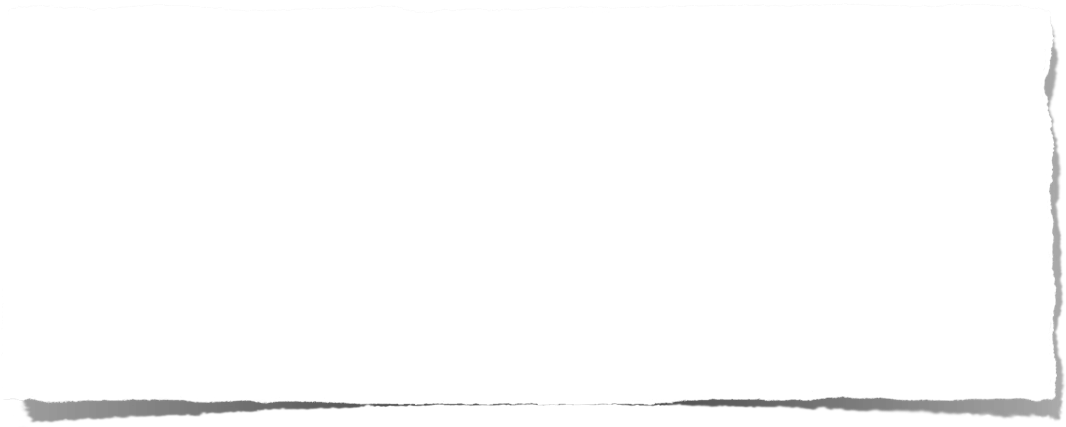 Acceptance
Tolerance
What are the implications for me?
VS
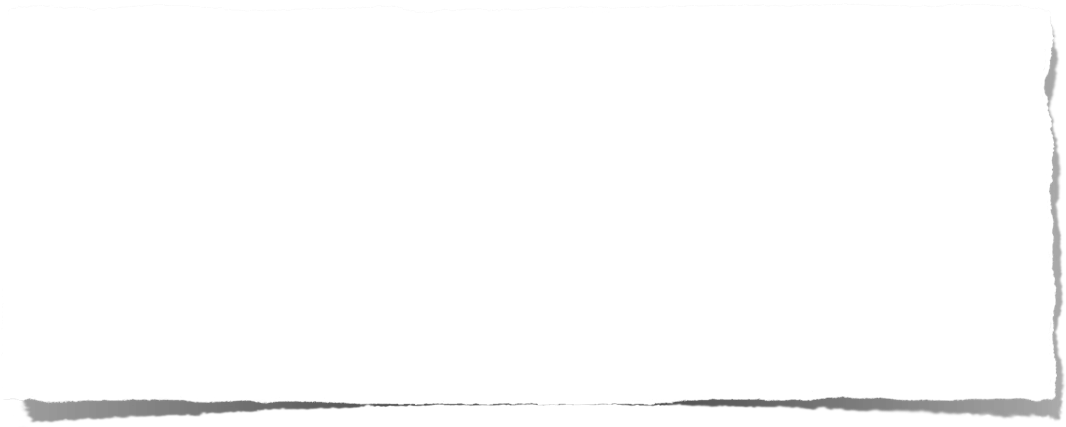 I am to tolerate (not approve) all people
Acceptance
“You can’t possibly affect someone’s morality without introducing them to Jesus.”
Tolerance
What are the implications for me?
VS
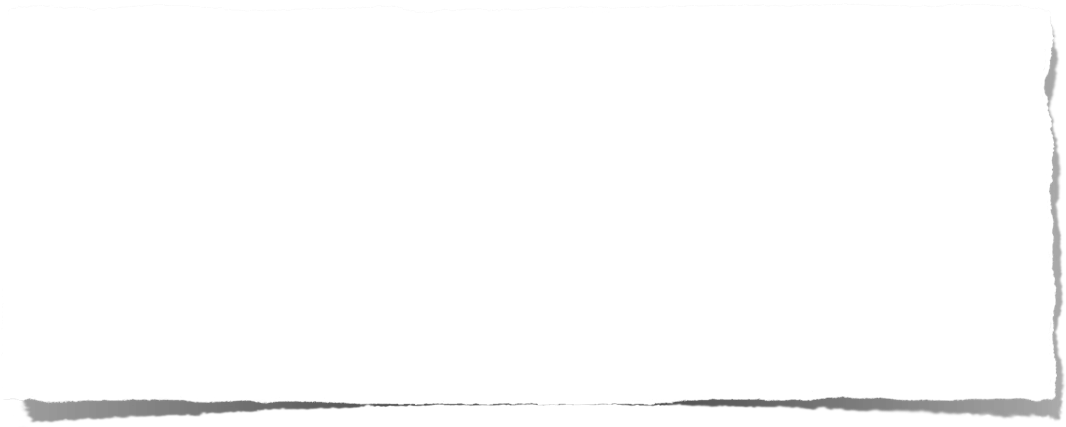 I am to tolerate (not approve) all people
I am to accept any who will come to Jesus
John 8:1-11
Acceptance
Tolerance
What are the implications for the church?
VS
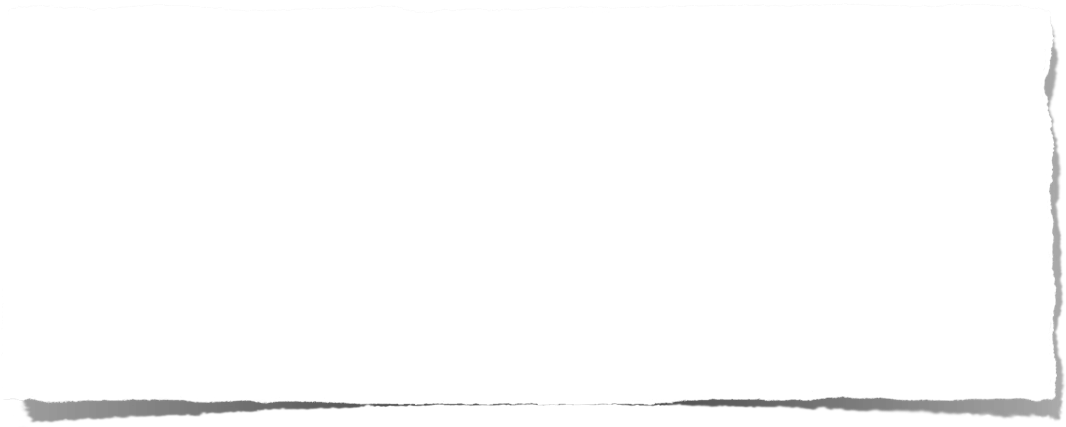 Our fellowship is based on acceptance, 1John 1:5-7
Tolerance demands that we show the path to acceptance
We are to accept any who are in fellowship with God
Acceptance
Tolerance
God’s Invitation
VS
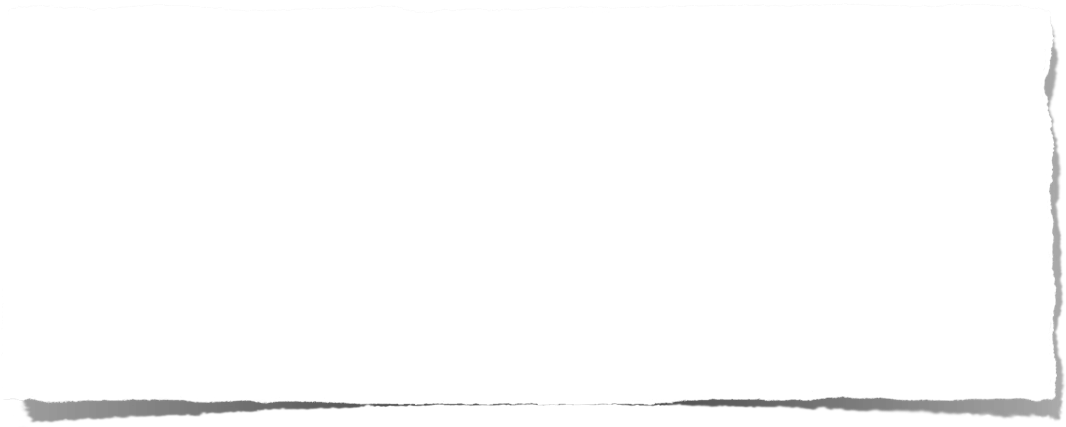 God tolerates us even though we are unacceptable
We can be accepted through Christ
His tolerance will end one day, 2Peter 3:14-15
Acceptance